Предметно –развивающая среда старшей группы МБДОУ-детскийсад с.Малая Быковка
Автор Есипова Л.И.
Центр «Здравствуй, книжка!»:
1.  Стеллаж или открытая витрина для книг.
2. Детские книги по программе и любимые книги детей.
3.  Два-три постоянно сменяемых детских журнала.
4.  Детские энциклопедии 
5.  Книжки-малышки с произведениями фольклора малых |форм.
6.  Книжки-раскраски по изучаемым темам.
7. Диски с записью литературных произведений по программе.
Центр «Играем в театр»:
1.  Большая ширма.
2.  Маленькая ширма для настольного театра.
3.  Стойка-вешалка для костюмов.
4.  Куклы и атрибуты для обыгрывания этих же сказок в различных видах театра (плоскостной, пальчиковый, куколь ный, настольный, перчаточный).
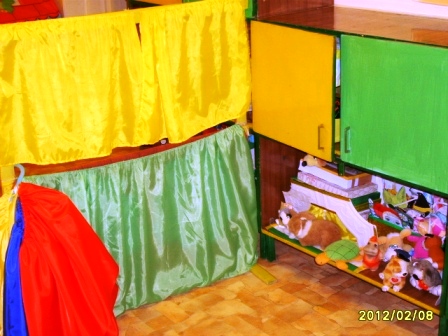 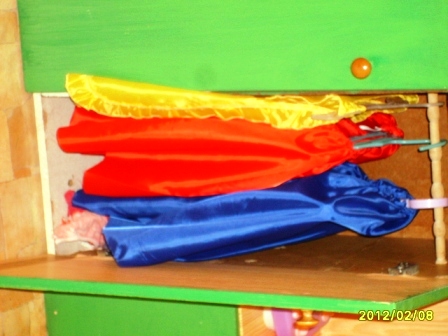 Центр самостоятельной деятельности.
1.Раскраски
2.  Гуашевые краски.
3.  Фломастеры.
4.  Цветные карандаши.
5.  Пластилин.
6.  Кисти, палочки, стеки, поролон, печатки, клише, трафареты по темам.
8.  Цветная и белая бумага, картон, самоклеящаяся пленка, наклейки, ткани, нитки.
9. маленькие доски для рисования.
10.Различный природный материал.
11.Дидактические игры по разным видам русского народного творчества.
Центр «Учимся конструировать»:
1.  Мозаики большого и маленького размеров.
2.  Конструкторы типа «Lego».
3.  Пазлы.
4.  Различные сборные игрушки и схемы их сборки.
5.  Игрушки-шнуровки, игрушки-застежки.
6.  Кубики с изображениями («Сказки» и т.д.)
Центр «Учимся строить»:
1.  Строительный конструктор с крупными блоками.
2.  Строительный конструктор со средними блоками.
3.  Строительный конструктор с мелкими блоками.
4.  Небольшие игрушки для обыгрывания построек (фи гурки людей и животных, дорожные знаки и т. п.).
5.  Транспорт (крупный, средний, мелкий) из различных материалов.
6.  Схемы построек и «алгоритмы» их выполнения.
Центр «Учимся считать»:
1.  Счетный материал (игрушки, мелкие предметы, при родный материал, предметные картинки).
2.  Комплекты цифр для магнитной доски и фланелеграфа.
3.  Наборы геометрических фигур для магнитной доски и фланелеграфа.
4.  Занимательный и познавательный математический ма териал.
5.  Схемы и планы (групповая комната, кукольная ком ната).
6.  «Волшебные часы» (времена года, части суток).
7.  Рабочие тетради «Математика — это интересно».
«Будем говорить правильно»:
1.  Наборы игрушек и комплекты предметных и сюжетных картинок.
2.  Настольно-печатные дидактические игры, лото, доми но.
3.  Настенный алфавит, кубики с буквами.
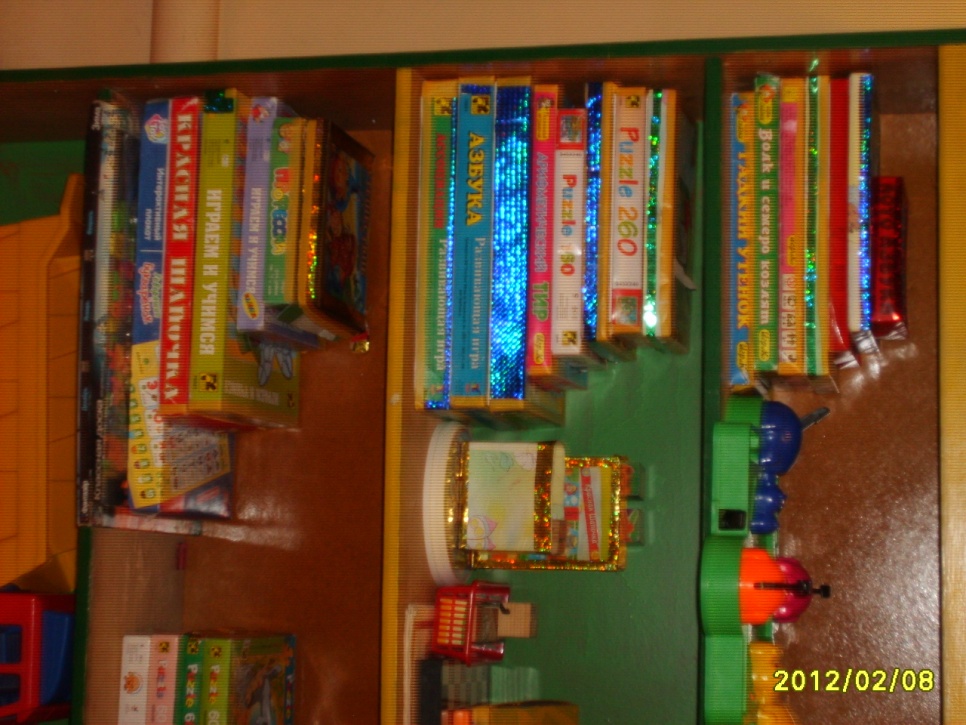 Центр «Мы познаем мир»:
1.  Стол для проведения экспериментов.
2.  Халатики, передники, нарукавники.
3.  Контейнеры с крышками для природного материала и сыпучих продуктов.
4.  Природный материал (вода, песок, глина, камешки, ракушки, каштаны, желуди).
5.  Сыпучие продукты (соль, сахарный песок).
6.  Увеличительное стекло.
7.  Игрушки для игр с водой и песком.
8.  Комнатные растения с указателями по программе.
9.  Леечки, опрыскиватель, палочки для рыхления почвы.
10.  «Алгоритм» ухода за растениями.
11. Папки с иллюстрациями для бесед  на разные темы. Журнал опытов.
Музыкальный центр:
1. Детские музыкальные инструменты.
2.  Звучащие игрушки-заместители (пластиковые бутылочки и коробочки с разными наполнителями).
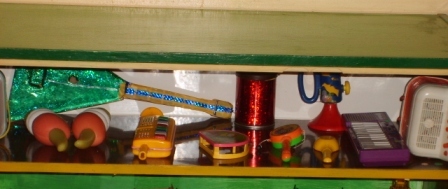 Центр сюжетно-ролевых игр:
Большое зеркало.
  Куклы разных размеров.
3.   Комплекты одежды и постельного белья для кукол, кукольные сервизы, кукольная мебель, коляски для кукол.
4.  Предметы-заместители для сюжетно-ролевых игр.
5.  Атрибуты для ряжения (шляпы, сумки, шали, шарфы и т.п.).
6.  Атрибуты для 4—5 сюжетно-ролевых игр («Дочки-ма тери», «Хозяюшки», «Доктор Айболит», «Моряки», «Шоферы», «Парикмахерская»).
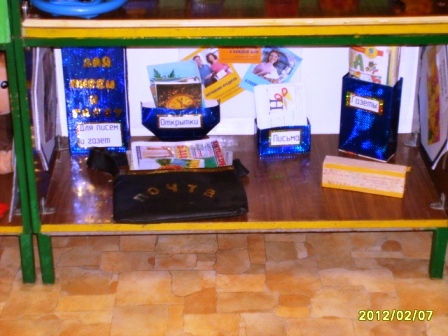 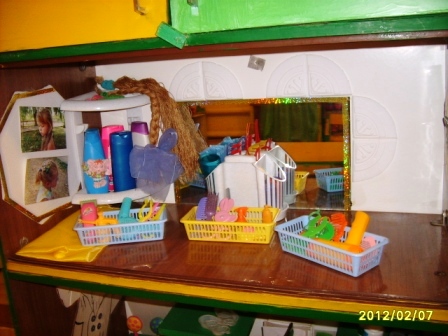 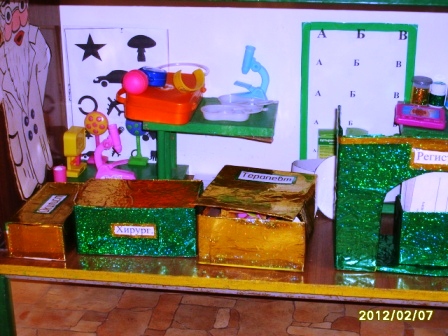 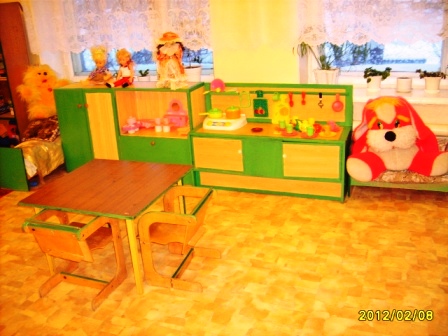 Центр физической культуры:
1.  Мячи большие надувные, мячи средние, малые, мас сажные мячики разных цветов.
2.  Обручи.
3.  Гимнастические палки.
4.  Ленты разных цветов на кольцах.
5.  Кегли.
7.  Флажки разных цветов.
8.  Ребристые и массажные дорожки.
9. Массажные коврики
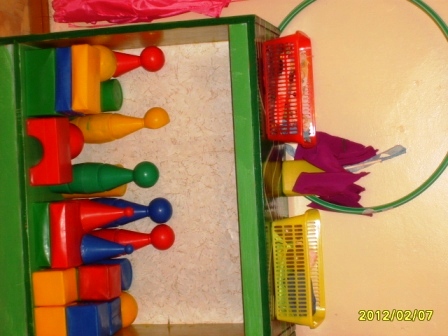